8 сынып Дүниежүзі тарихы.IV тоқсан. 10-бөлім Америка Құрама Штаттарының күшеюіТақырыбы:АҚШ-тың батыс бағыттағы аумағы қалай кеңейді?(147 б)
Оқу мақсаты:
8.3.1.2 - XIX ғасырдағы Америка Құрама Штаттары территориясының  кеңею үдерісін сипаттау
XIX ғасырдағы Ақш жайлы жайлы...
Территориясы Солтүстік Америка болды
Астанасы-Вашингтон
Экономикасы жағынан Европа елдерінен артта 
Билікке екі партия таласты(Демократиялық, Республикалық).Президенттер осы екі партиядан шығып отырды.
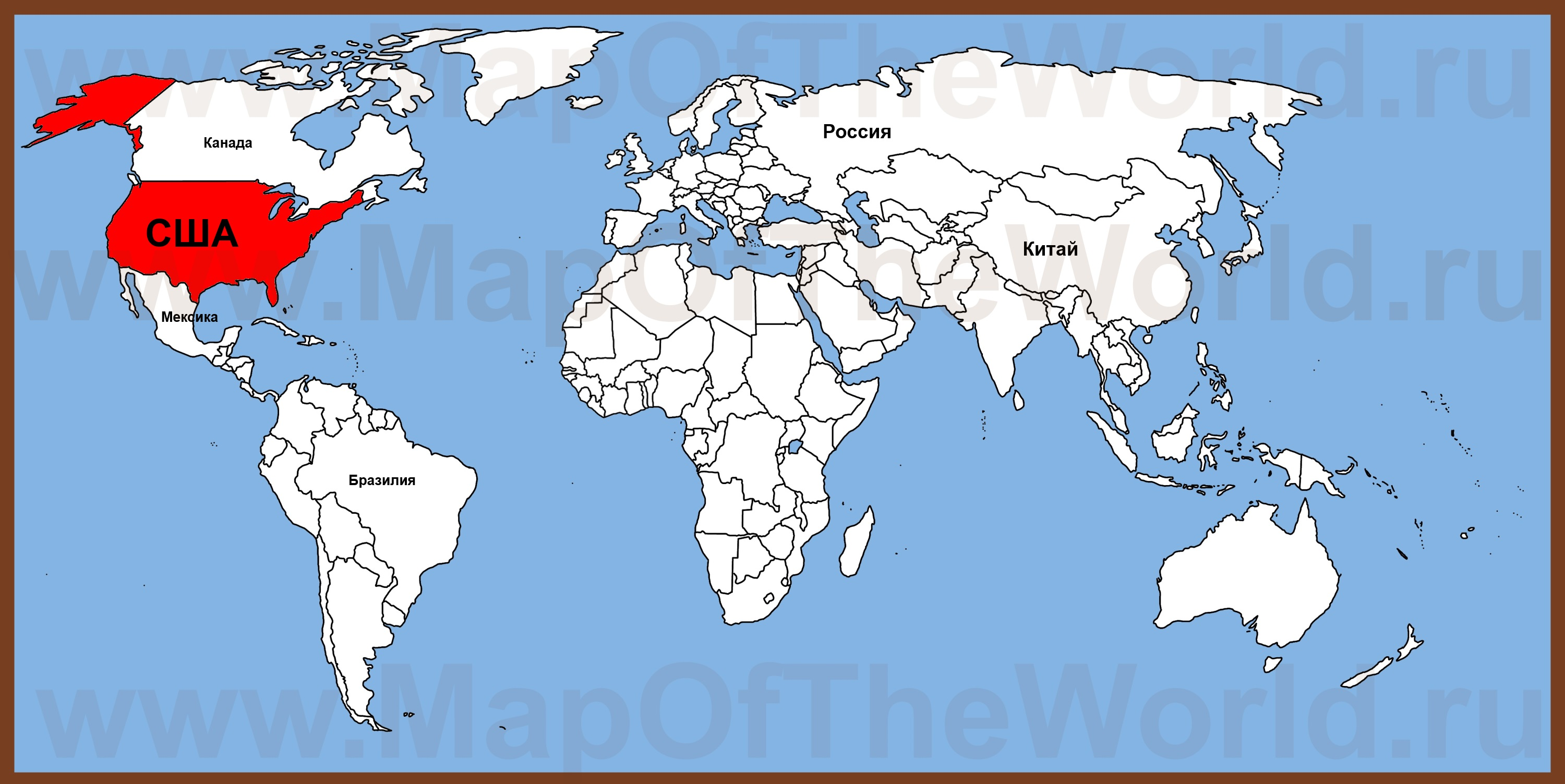 Авраам Линкольн
АҚШ-тың аумағының кеңеюі(147 бет)
Мәтінмен жұмыс
Дескриптор:
1.Мәтінді оқу
2. Картадан сол уақытта қосылған штаттарды белгілеу
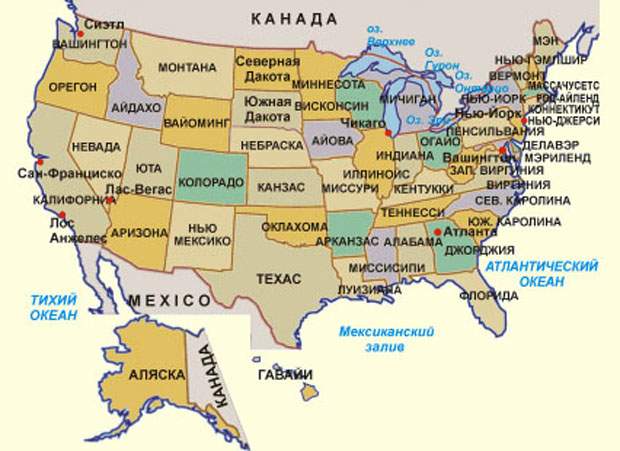 Сабақта өткен мәліметтерді қолданып, кестені толтырыңыз:
Бейнематериалмен жұмыс
https://www.youtube.com/watch?v=jg105-oOCRw 
1.Бейнематериалды көріп, АҚШ аумағының кеңеюі қандай жолмен жүргенін анықтау
Терминдермен жұмыс
Үй тапсырмасы
§24 тақырыпты оқу
1. Американың Штаттарының шығу тарихын қарастыру/
2. Әр штаттардың немен ерекшеленетіні жазу